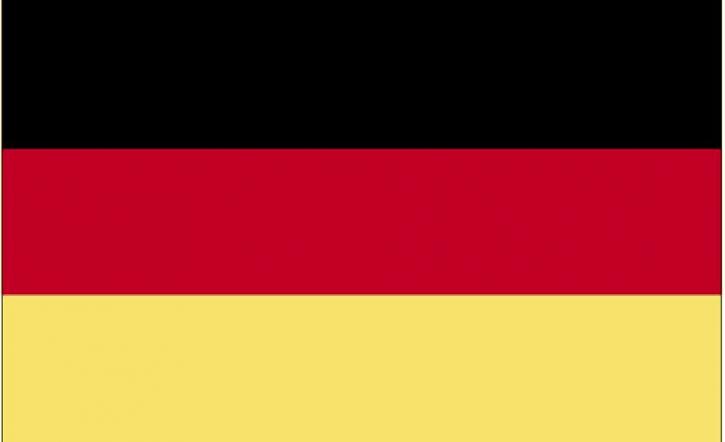 Das Schulsystem in Deutschland
In Deutschland gibt es verschiedene Schularten. In die Grundschule gehen alle Kinder ab 6 oder 7 Jahren. Nach der 4. Klasse gehen die Kinder auf eine weiterführende Schule. Es gibt ganz unterschiedliche weiterführende Schulen: 
Die Hauptschule (5.-9. Klasse): hier macht man einen Hauptschulabschluss oder einen qualifizierenden Hauptschulabschluss. In der Hauptschule hat man auch praktische Fächer wie Werken oder Technisches Zeichnen. 
Die Realschule (5.-10. Klasse) wo man den Realschulabschluss macht. Nach der Haupt- oder Realschule kann man einen Beruf lernen. 
Das Gymnasium (bis zur 12. Klasse). Hier macht man das Abitur und kann dann an einer Universität studieren.
In manchen Bundesländern wie in Hessen gibt es Gesamtschulen:
Eine Gesamtschule fasst verschiedene Bildungsgänge in einer Schule zusammen: die Hauptschule, die Realschule sowie die Mittelstufe (Sekundarstufe I) des gymnasialen Bildungsgangs. Alle Abschlüsse, die in diesen einzelnen Bildungsgängen vergeben werden, können von den Schülerinnen und Schülern einer Gesamtschule erworben werden.
Eine Gesamtschule kann eine Grundstufe (Jahrgangsstufen 1 bis 4) sowie eine gymnasiale Oberstufe umfassen.
Die Käthe-Kollwitz-Schule ist eine integrierte Gesamtschule (IGS)
In einer IGS sind die Bildungsgänge Haupt- und Realschule sowie die sechsjährige Mittelstufe des gymnasialen Bildungsgangs nach dem Prinzip längeren gemeinsamen Lernens integriert. Eine Einteilung der Schülerinnen und Schüler in Haupt-, Realschul- und Gymnasialzweig erfolgt nicht.
In der IGS besuchen die Schülerinnen und Schüler feste gemeinsame Lerngruppen, in denen sie vor dem Hintergrund ihrer unterschiedlichen Kompetenzen gemeinsam lernen. Ab einem bestimmten Zeitpunkt werden sie in differenzierten Kursen auf zwei oder drei unterschiedlichen Anspruchsniveaus unterrichtet – und zwar in Mathematik, der ersten und zweiten Fremdsprache, Deutsch, Physik, Chemie und gegebenenfalls auch in Biologie.
Quellen:
https://www.goethe.de/prj/mwd/de/idl/sas/sys.html
https://kultusministerium.hessen.de/schule/schulformen/gesamtschule